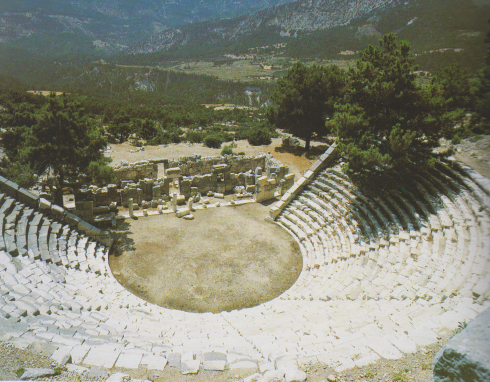 Arykanda, teatro,  2.o sec. dopo Cr.
Vista sui bagni termali
Sopra la Necropoli, sotto il Gymnasium e le Terme
Tomba con testa di Medusa
Pavimento a mosaico del periodo romano